Welcome to our class
Content
01
02
New words
Warm-up
03
B3 Read
04
Review
PART 01
WARM-UP
Guessing word:
R E C E S S
- - - - - -    (6 letters)
Students usually eat and drink.
 Some girls often skip rope.
 Some boys play catch.
What do you usually do at recess?
What time does your recess start?
How long does it last?
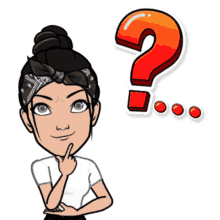 What are they doing ?
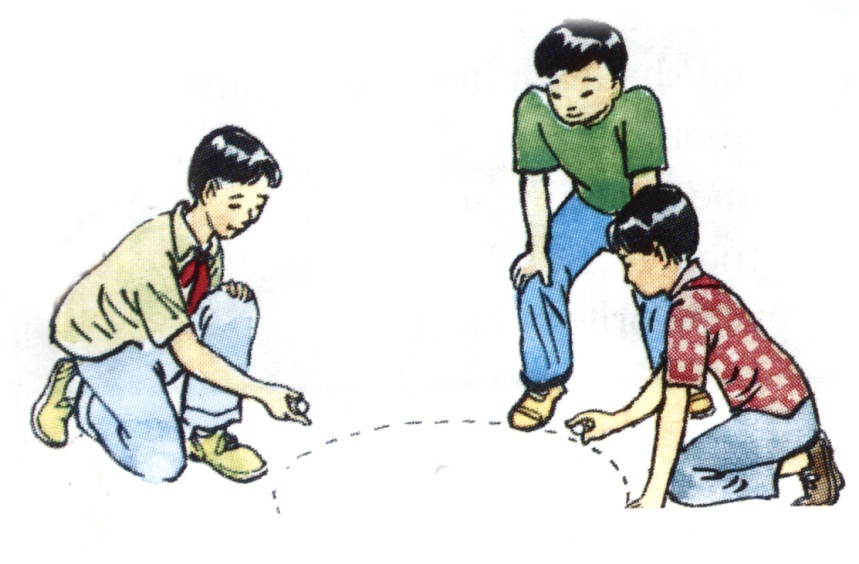 They are playing marbles.
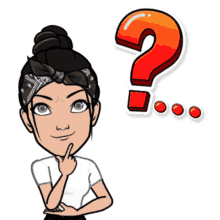 What are they doing ?
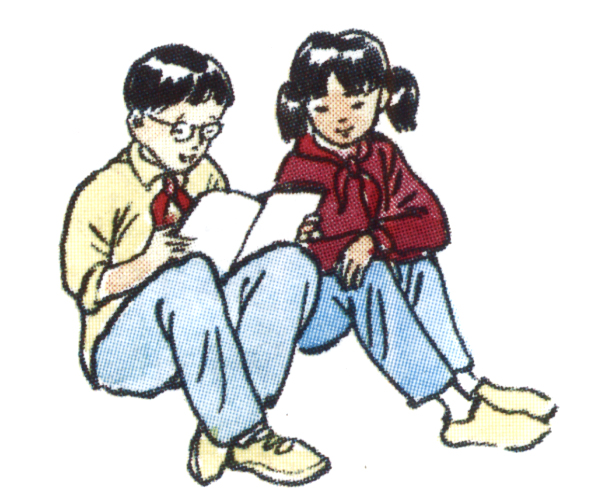 They are reading books.
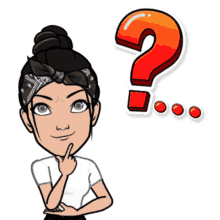 What are they doing ?
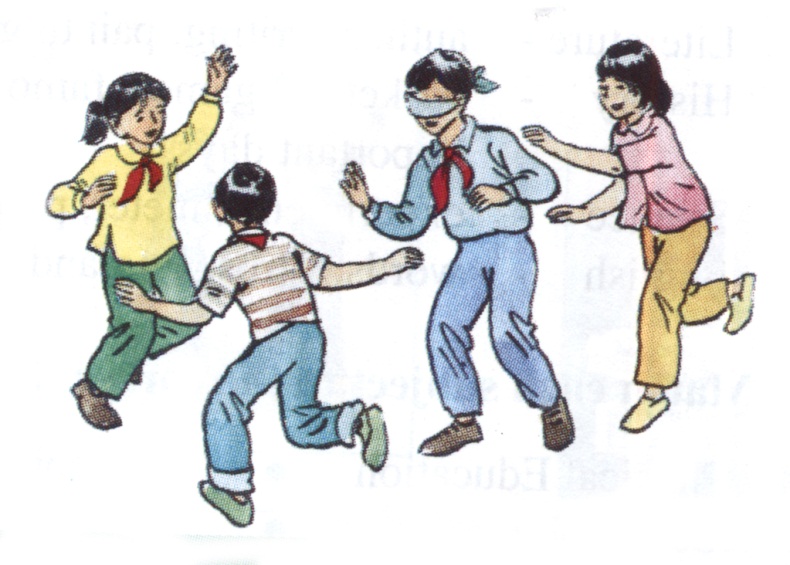 They are playing blindman’s bluff.
What are they doing ?
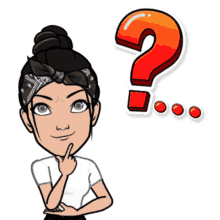 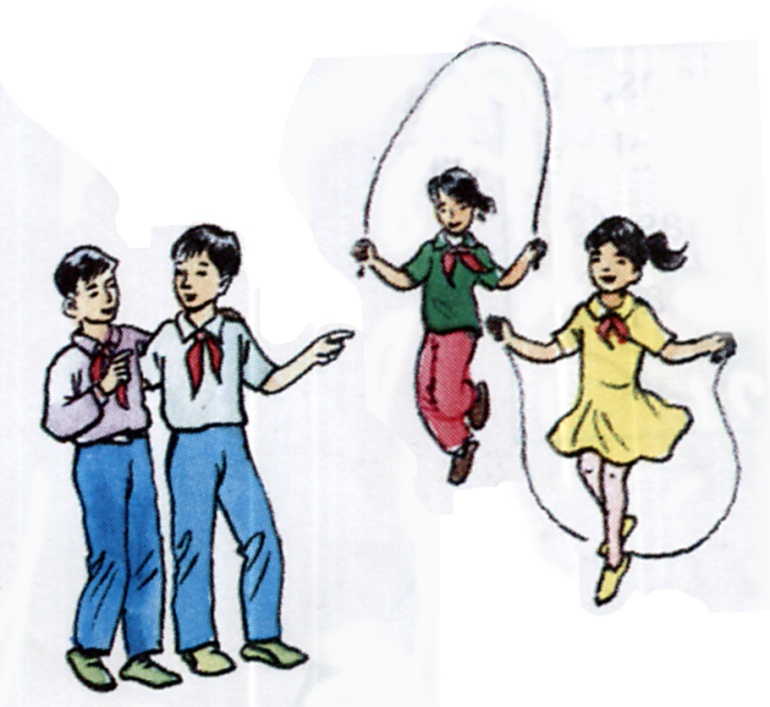 The boys are talking and the girls are skipping.
What are they doing ?
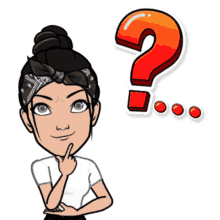 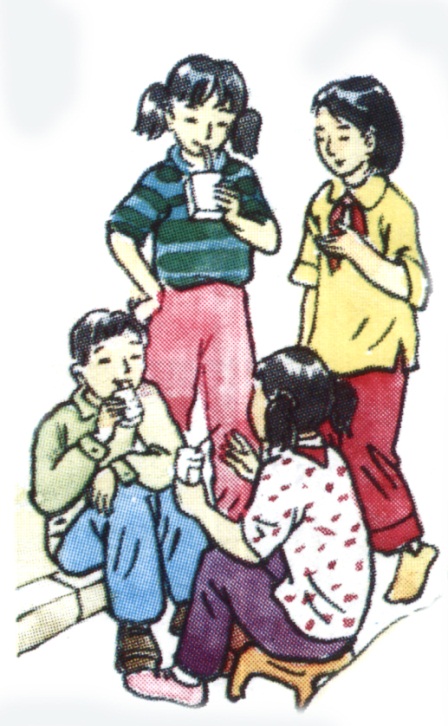 They are eating and drinking.
NEW WORDS
PART 02
Unit 5 WORK AND PLAY
Part B It’s time for reccess
Lesson 5 B3 – Read
New words
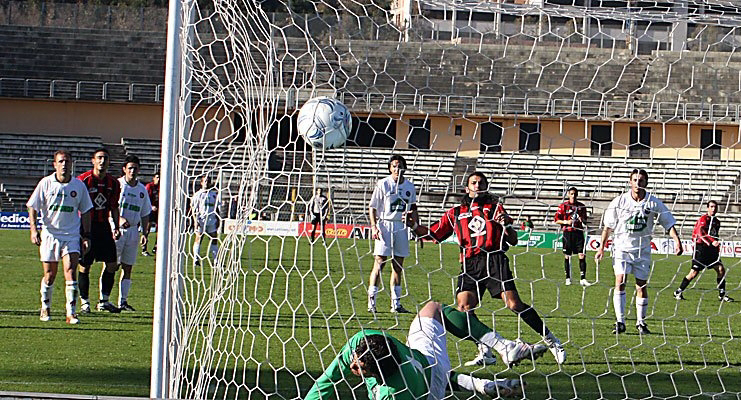 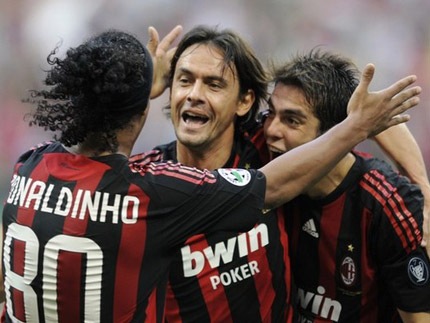 khắp thế giới
- world wide
- energetic (adj)
hiếu động
- score a goal (v)
ghi bàn thắng (trong thể thao)
- shooting some hoops (v)
ném bóng vào rổ
- swap (v)
trao đổi
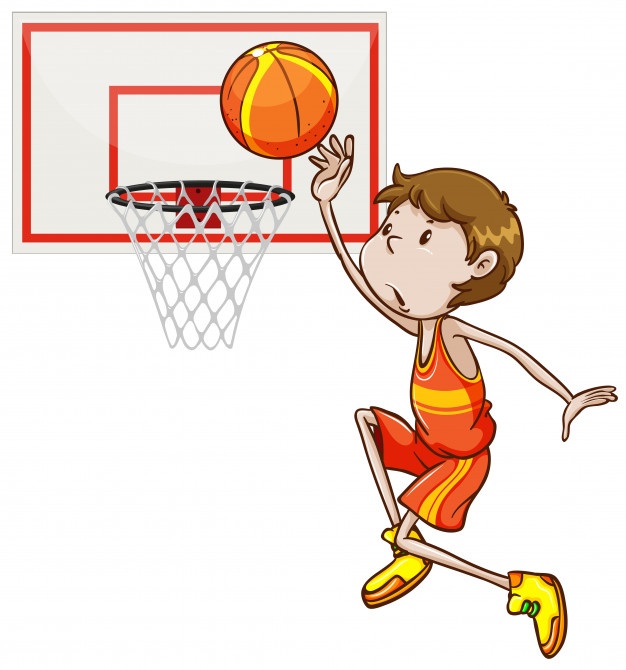 - baseball card (n)
thẻ bóng chày
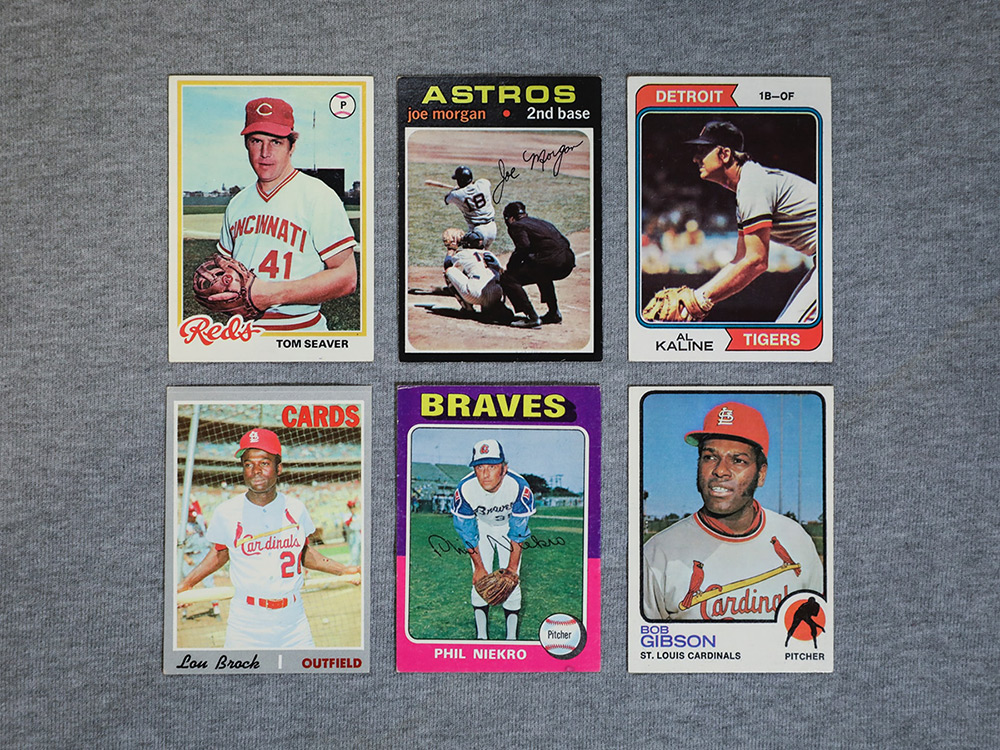 Match the words in English with the words in Vietnamese
1. energetic students
 2. baseball card 
 3. score a goal
 4. shooting some hoops
 5. swap
 6. world wide
a. khắp thế giới                                          
b. đưa bóng vào rổ
c. thẻ bóng chày
d. trao đổi
e. ghi bàn thắng
f. những hs năng động
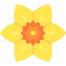 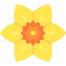 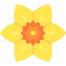 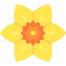 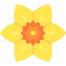 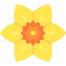 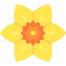 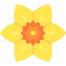 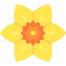 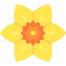 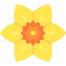 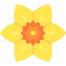 PART 03
Read
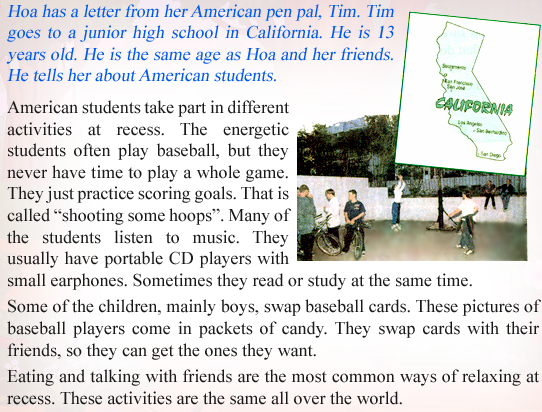 Read
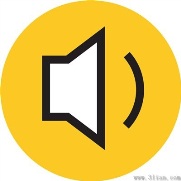 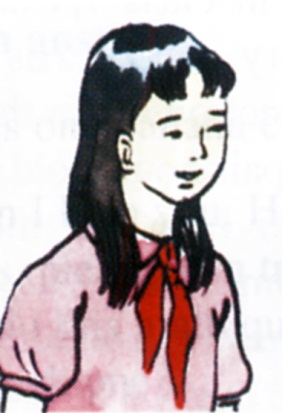 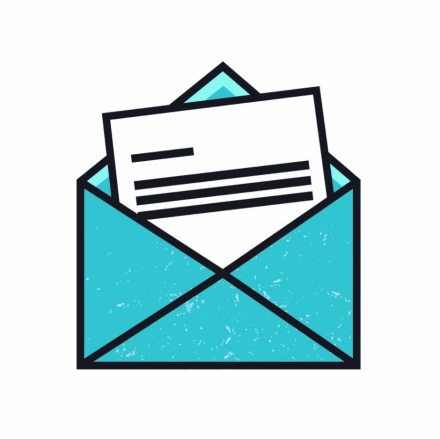 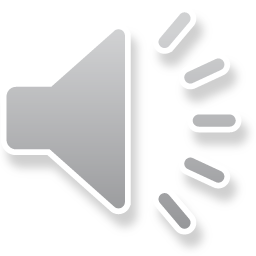 Hoa
Choose the best answer
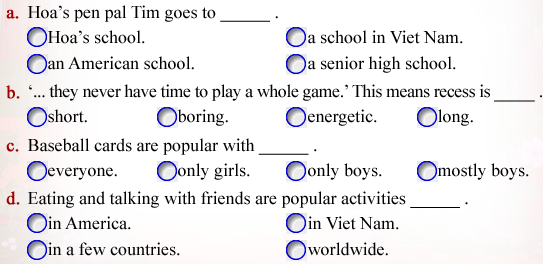 read and then complete sentences
Hoa has a letter from her Amercan pen pal, Tim. 
Tim goes to a junior high school in California.
 He is 13 years old. He is the same age Hoa and her friends.
a. Hoa’s pen pal Tim goes to
     A. Hoa’s school
     B. a school in Viet Nam
     C. an American school
     D. a senior high school
read and then complete sentences
American students take part in different activities at recess. The energetic students often play basketball, but they never have time to play a whole game. They just practice scoring goals. That is called “shooting some hoops”
b. “They never have time to play a whole game”. This means recess is 
     A. short
     B. boring
     C. energetic
     D. long
read and then complete sentences
Some of the children, mainly boys, swap baseball cards. These pictures of baseball players come in packets of candy. They swap cards with their friends, so they can get the ones they want.
c. Baseball cards are popular with
     A. everyone
     B. only girls
     C. only boys
     D. mostly boys
read and then complete sentences
Eating and talking with friends are the most common ways of relaxing at recess. 
These activities are the same all over the world.
d. Eating and talking with friends are popular activities
     A. in America
     B. in Viet Nam
     C. in a few countries
     D. worldwide
Choose the best answer
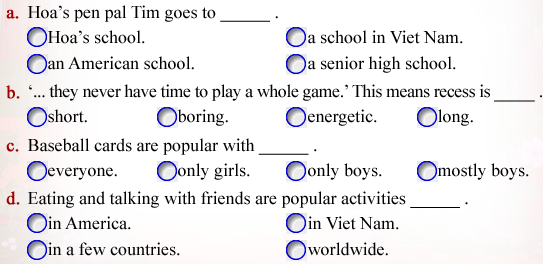 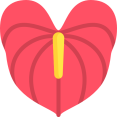 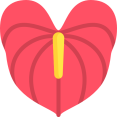 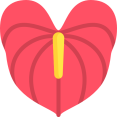 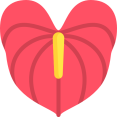 PART 04
REVEW
Mindmap
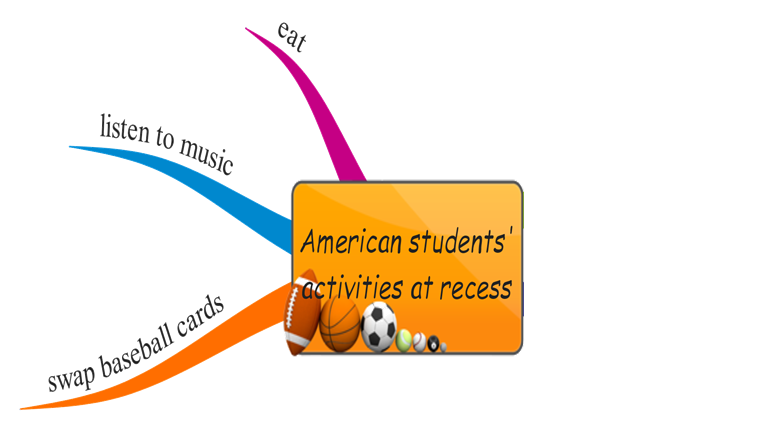 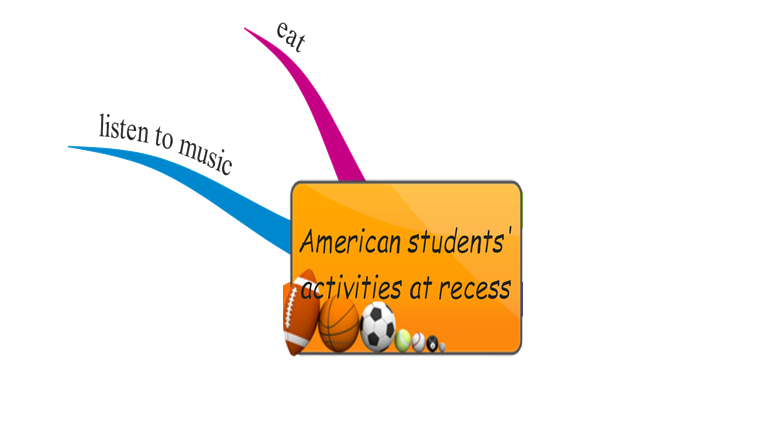 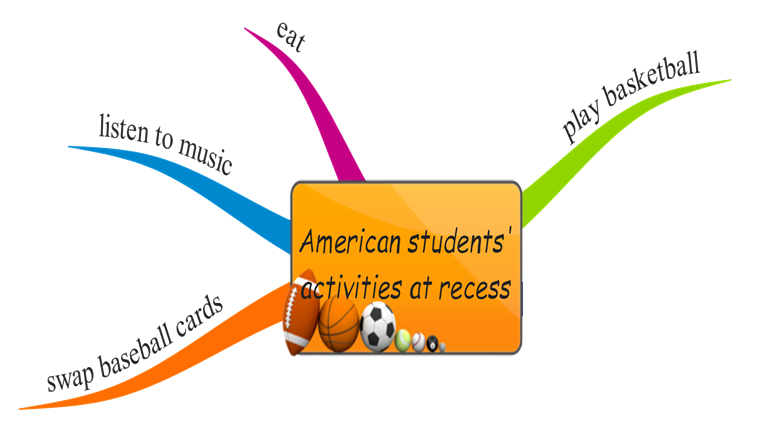 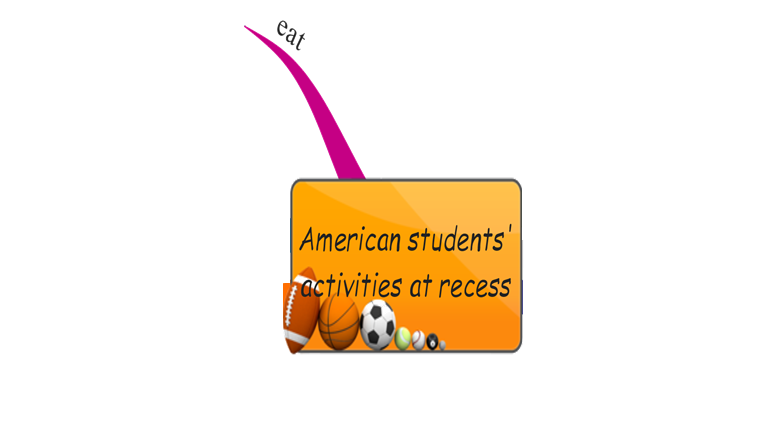 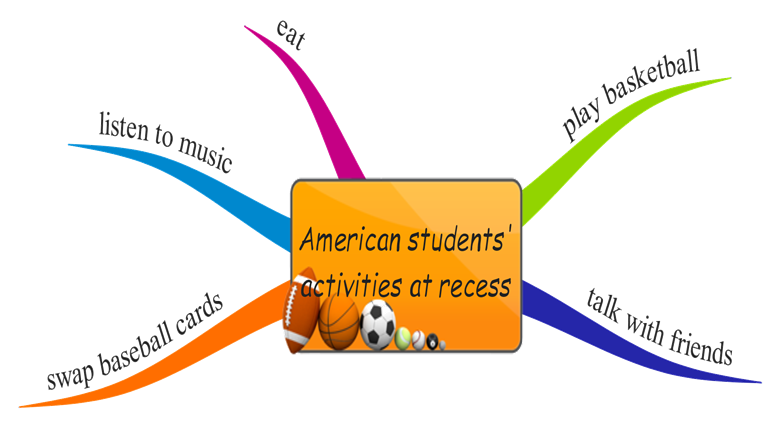 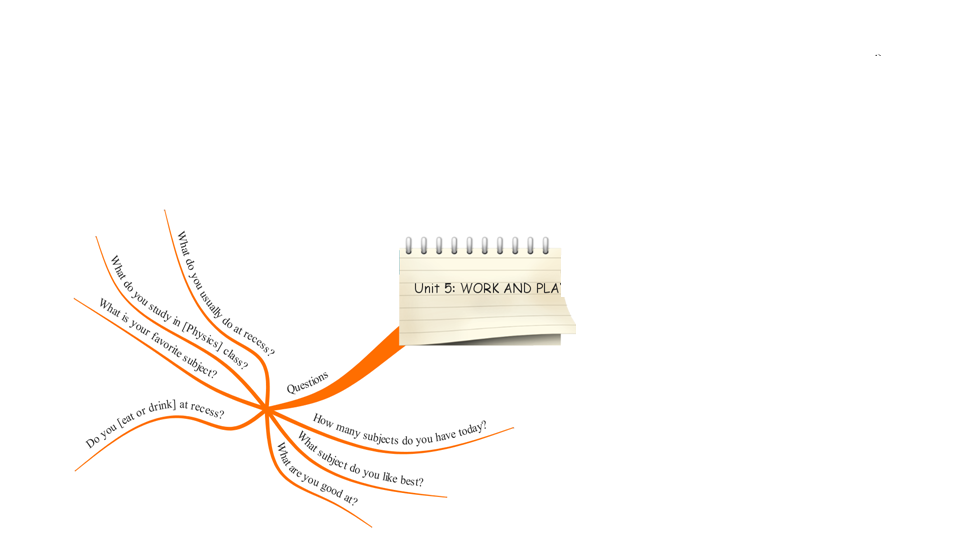 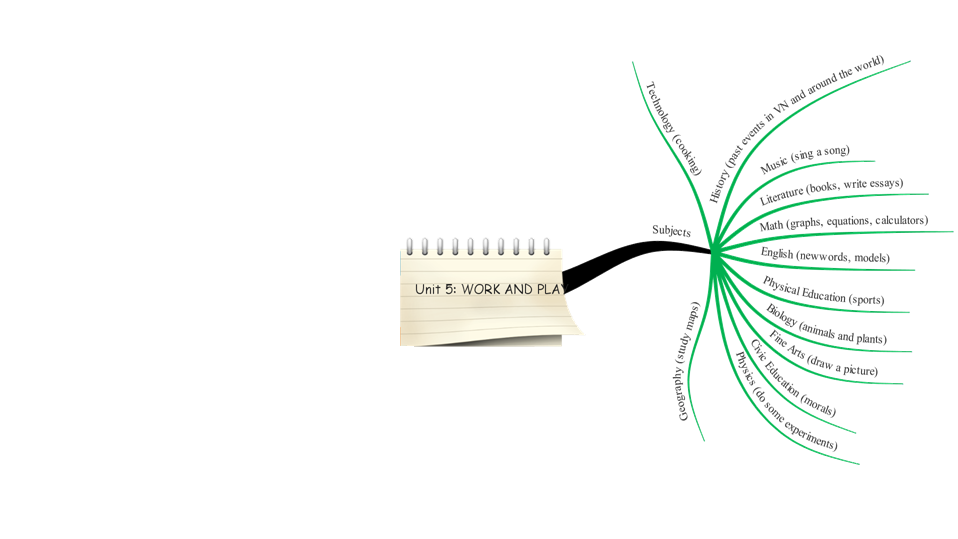 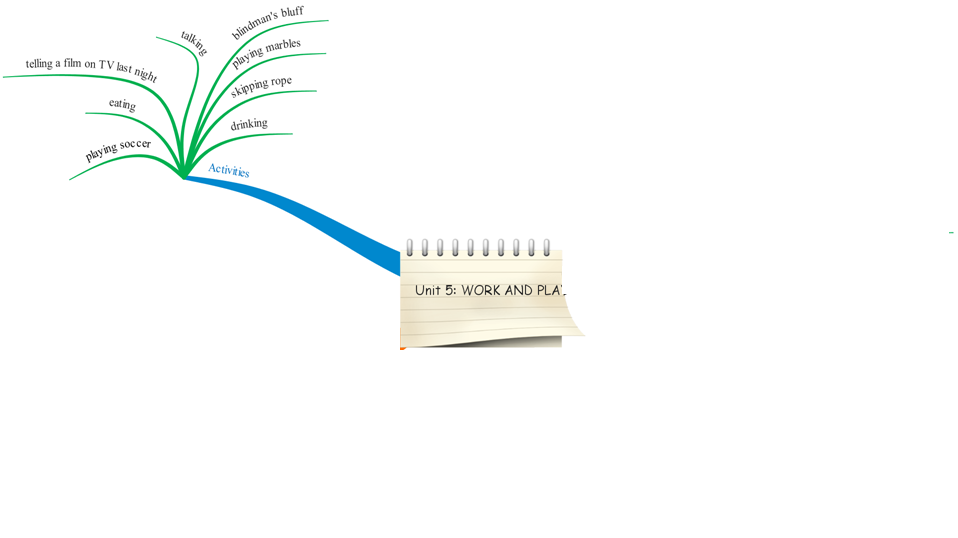 HOMEWORK
Learn by heart new words.
Read the passage B3 : 3 times 
Prepare : Unit 6 - Part 1- Lesson 1: A1
THANK YOU!